Microsoft Registry Editor
OS
Reading from KEY_CURRENT_USER\SOFTWARE\Microsoft\Windows\CurrentVersion\Run
from winreg import *

print (r"*** Reading from SOFTWARE\Microsoft\Windows\CurrentVersion\Run ***")
aReg = ConnectRegistry(None,HKEY_CURRENT_USER)

aKey = OpenKey(aReg, r"SOFTWARE\Microsoft\Windows\CurrentVersion\Run") 
for i in range(1024):                                           
    try:
        n,v,t = EnumValue(aKey,i)
        print (i, n, v, t)
    except EnvironmentError:                                               
        print ("You have",i," tasks starting at logon...")
        break          
CloseKey(aKey)
Peymer Anatoly
1
Microsoft Registry Editor
OS
Reading from KEY_CURRENT_USER\SOFTWARE\Microsoft\Windows\CurrentVersion\Run
*** Reading from SOFTWARE\Microsoft\Windows\CurrentVersion\Run ***
0 OneDriveSetup C:\Windows\SysWOW64\OneDriveSetup.exe /thfirstsetup 1
1 BingSvc C:\Users\Anatoly\AppData\Local\Microsoft\BingSvc\BingSvc.exe 1
You have 2  tasks starting at logon...
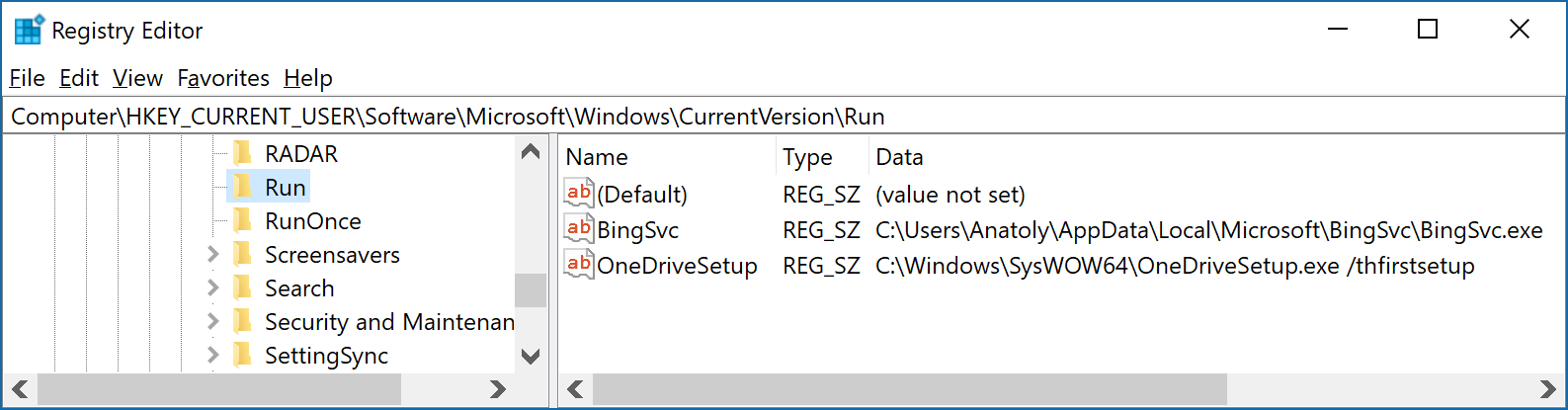 Peymer Anatoly
2
Microsoft Registry Editor
Adding Python Information to the Windows Registry
http://effbot.org/zone/python-register.htm
Unregister a Python Interpreter
def UnRegisterPy():
    try:
        reg = OpenKey(HKEY_LOCAL_MACHINE, regpath)
    except EnvironmentError:
        print "*** Python not registered?!"
        return
    try:
        DeleteKey(reg, installkey)
        DeleteKey(reg, pythonkey)
        DeleteKey(HKEY_LOCAL_MACHINE, regpath)
    except:
        print "*** Unable to un-register!"
    else:
        print "--- Python", version, "is no longer registered!"
Peymer Anatoly
3